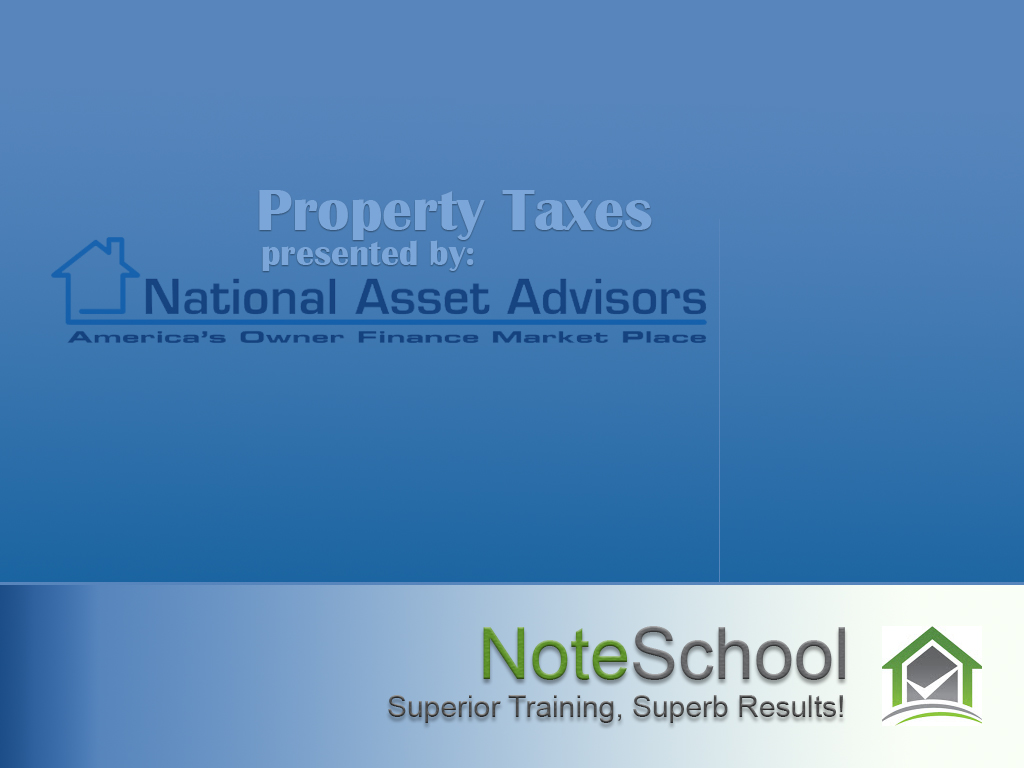 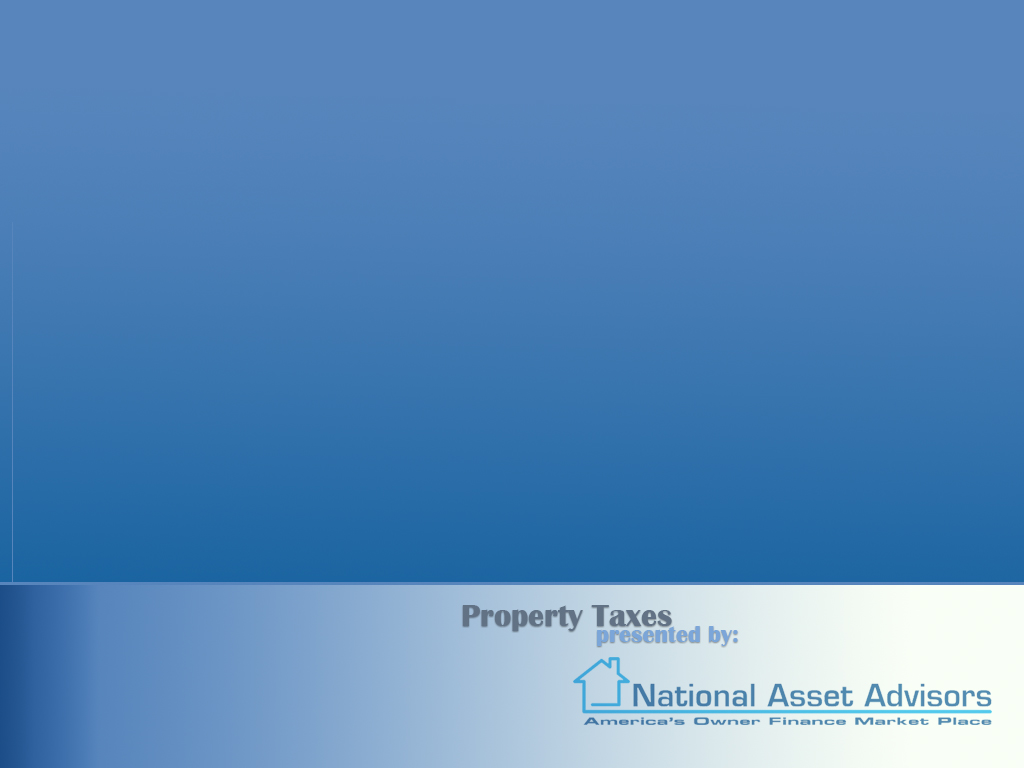 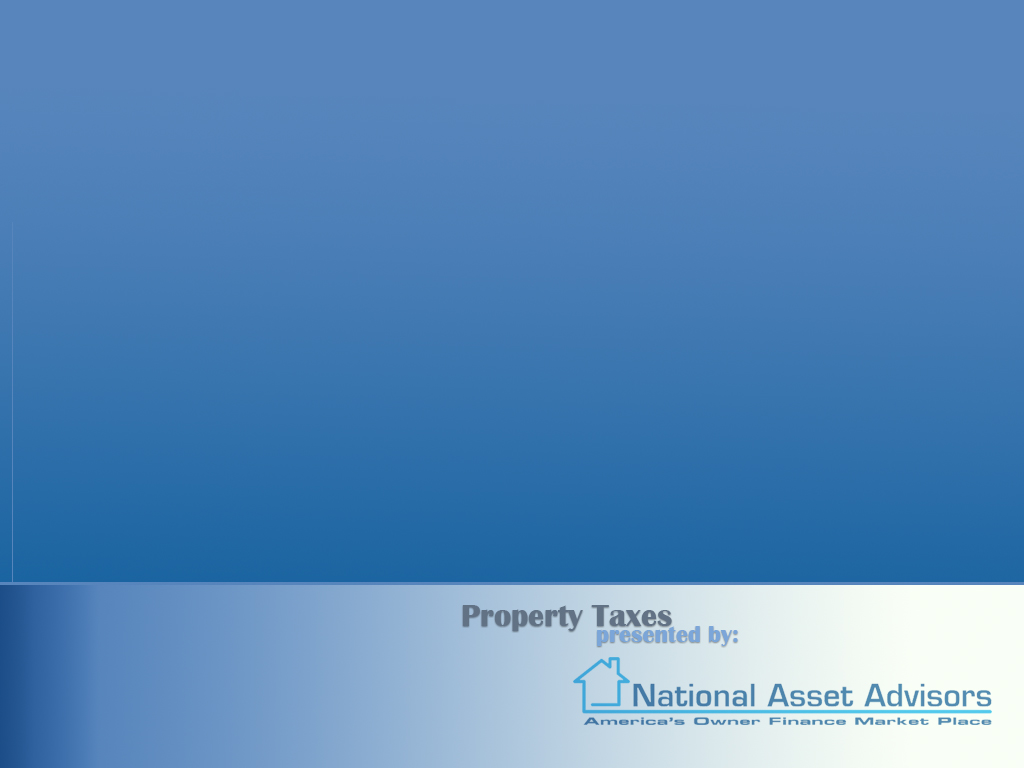 Some locations have multiple tax authorities

Taxes are due, yearly, biannually, quarterly, or on some payment arrangements monthly

Send in funds for taxes 30 day prior to payment due date.

If you pay your own taxes please advise your servicer and provide them a receipt

Be aware that some locations apply delinquent utilities to taxes.
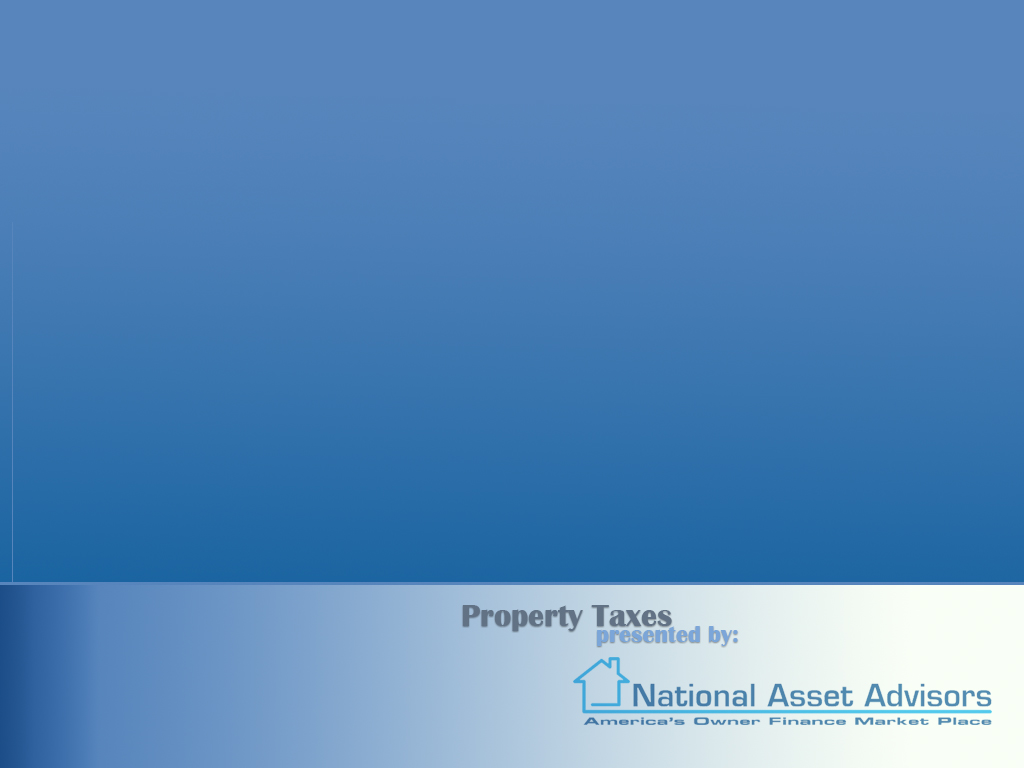 Current accounts must have taxes paid in order to stay in compliance with Federal Regulation.  
If taxes are due and funds are not available in escrow taxes will be paid and investor funds will be needed

Escrow payments that bring escrow back up to a zero dollar balance are reimbursed to the investor

Positive escrow funds belong to the borrower

Always provide tax bills you have received to your servicer
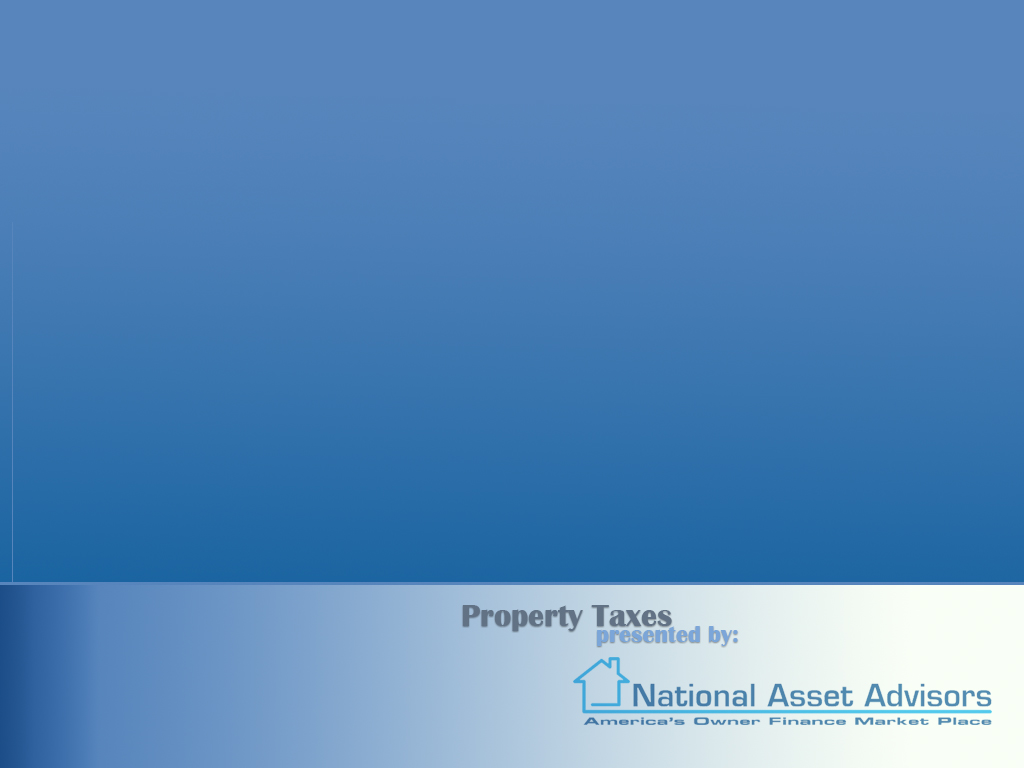 Understanding Escrow
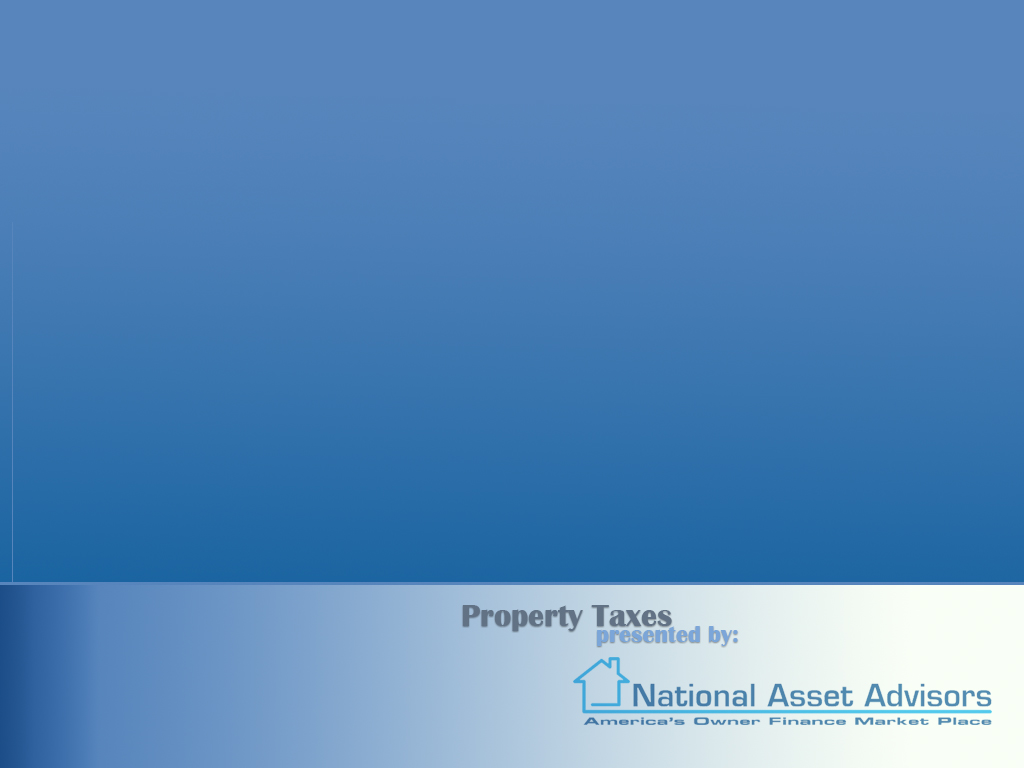 What can escrowed
Taxes
Insurance
Utilities
Ground Rents

Escrow Analysis
Regulation does not require analysis be performed on delinquent accounts
Escrow analysis is performed annually.  
Analysis is completed the month of the first payment date & if a severe deficiency or shortage is found when paying taxes
Analysis letter is sent to borrowers
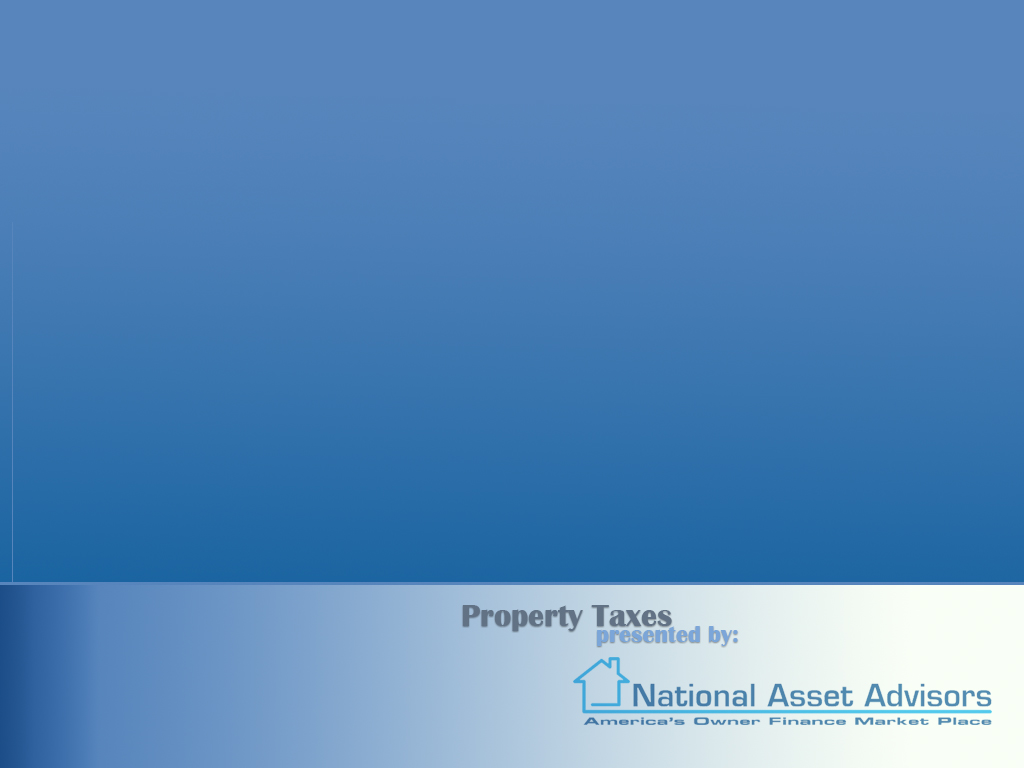 Surplus, Shortages, & Deficiencies
Shortages occur when funds are available in escrow but the aren’t sufficient to cover upcoming expenses

Deficiency indicates a negative balance in escrow.  
You both owe funds for previous shortages & aren’t projected to have sufficient funds for upcoming taxes

Surplus of escrow is issued to the borrower as a refund, but can if requested by the borrower be applied to principal or payments

Delinquent borrowers cannot be issued a refund, but may have the option to apply surplus funds to the delinquency
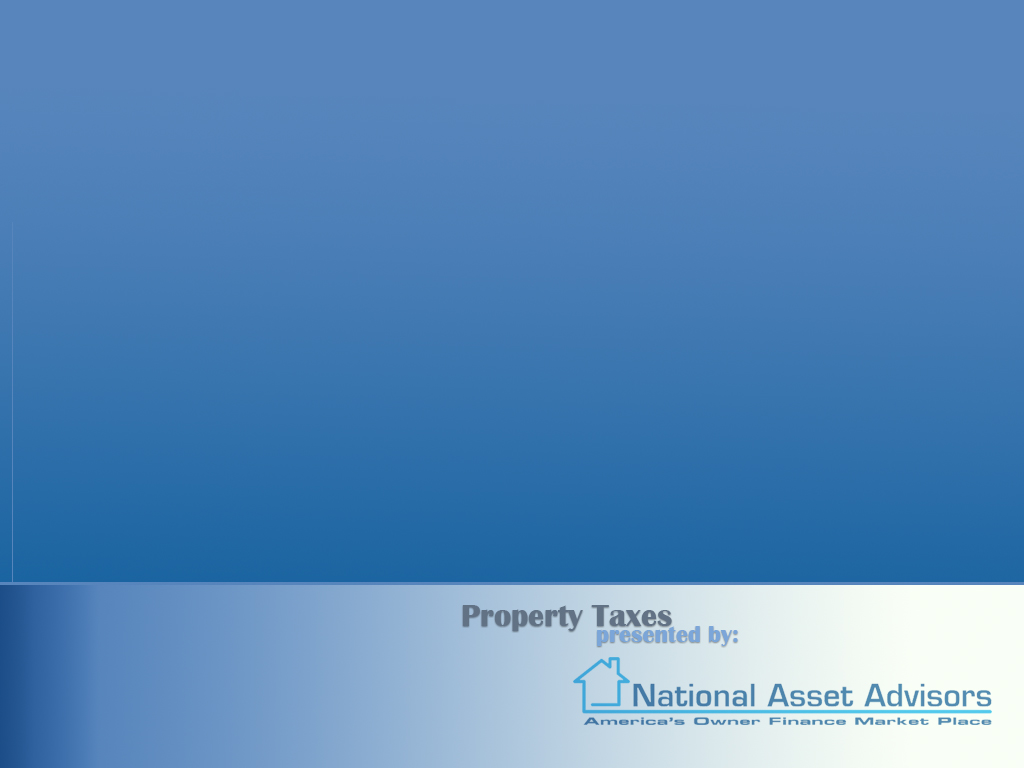 Taxes & AMX
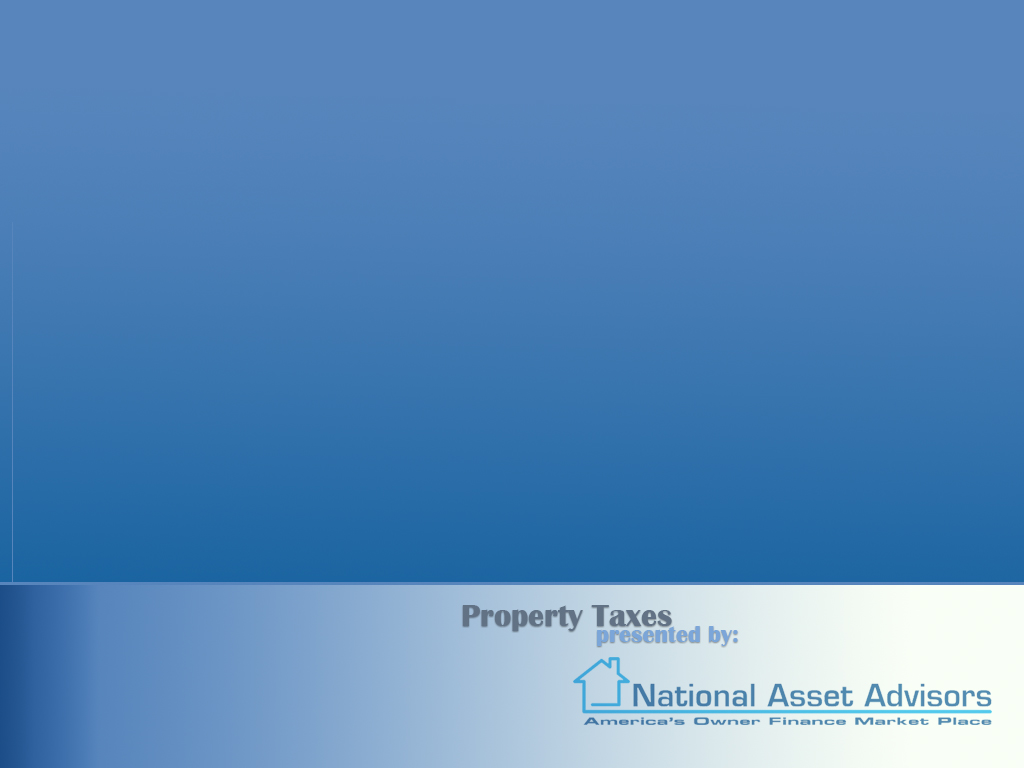 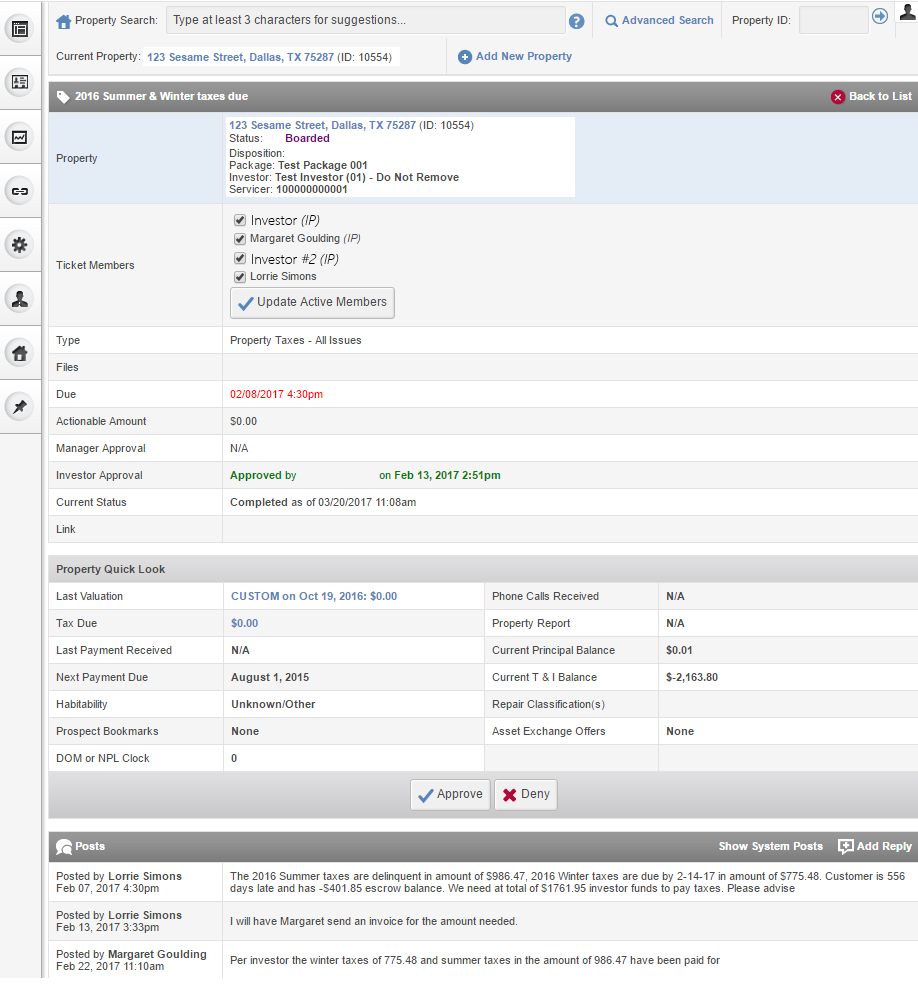 If escrow is not available for tax payment an action ticket is opened requesting approval for tax payment	

	Approve or Deny taxes within AMX action tickets.

	Add questions or information relating to taxes to tickets in AMX.
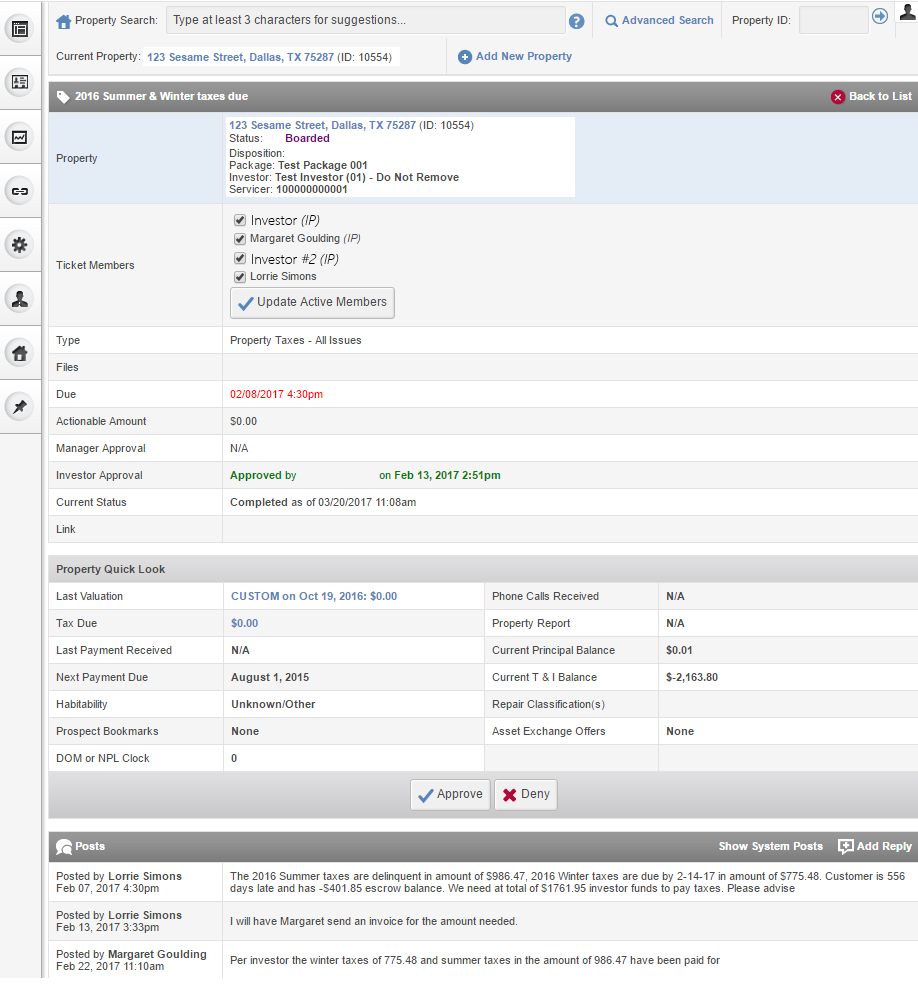 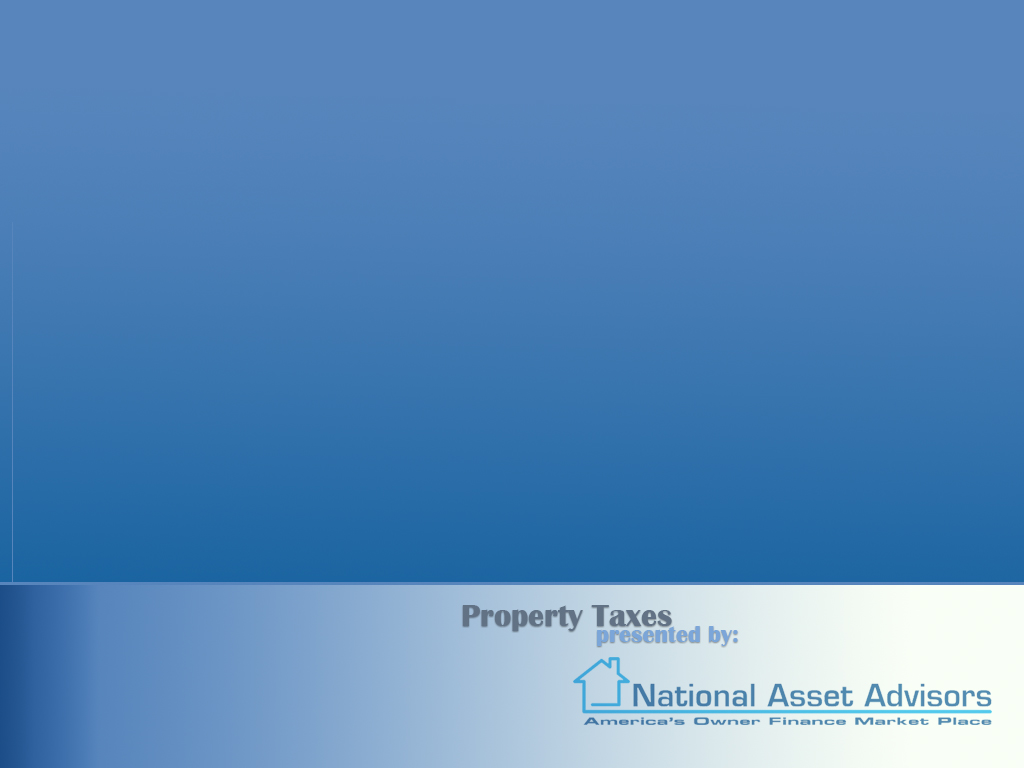 Add questions or information relating to taxes to tickets in AMX.
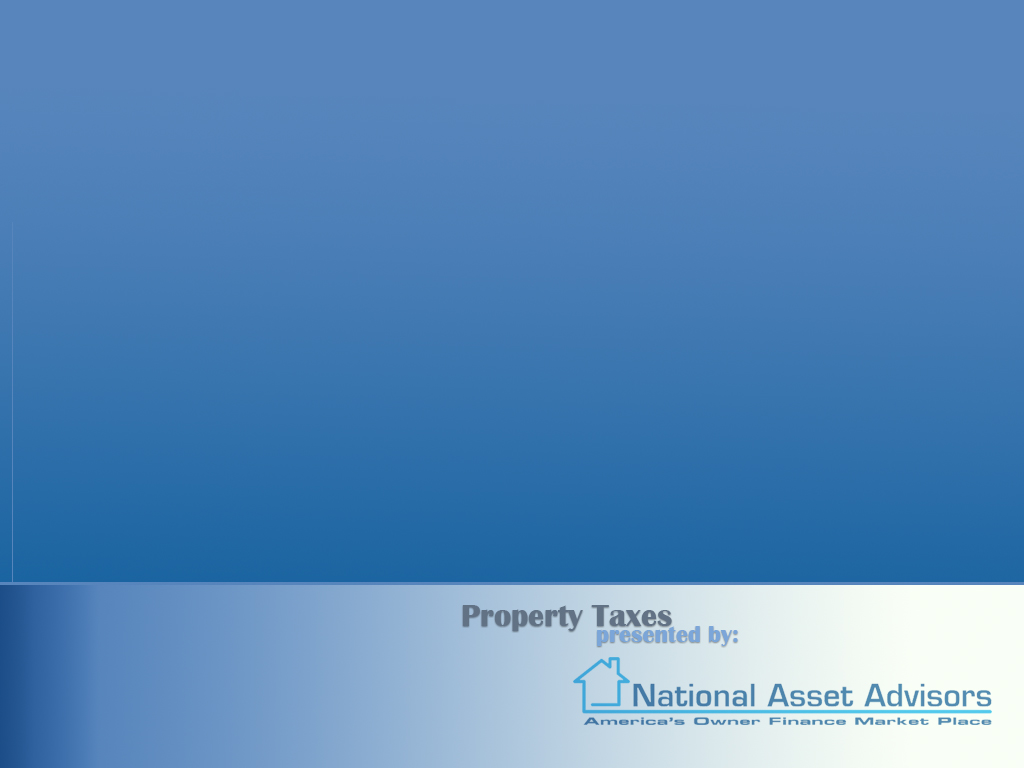 Delinquent Taxes
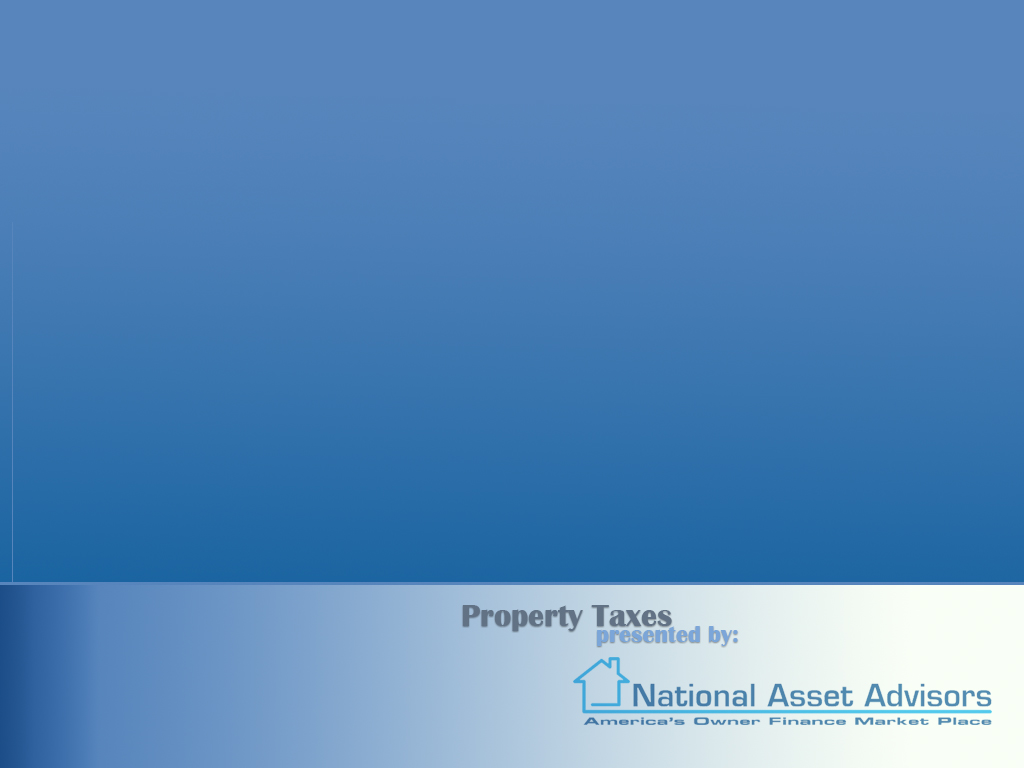 Penalties and Property Loss

Penalties Continue to Accrue on Delinquent Taxes

Avoid Tax Sales Unless Accepting Strategic Risk

Delinquent Taxes Can Require Payment of All Taxes

Redemption Can Require Payment of All Liens and Taxes

Delinquent Taxes May Draw Negative Attention from Counties